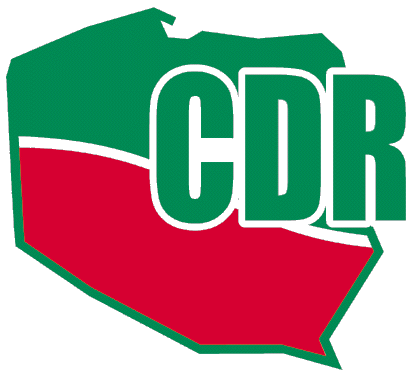 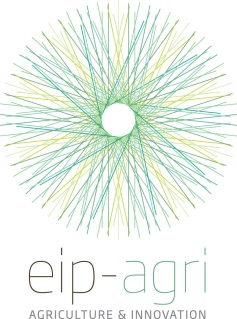 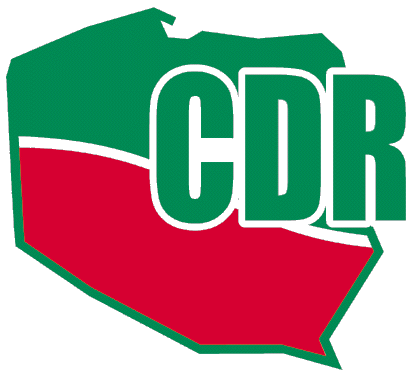 Cele Focus Groups
Inwentaryzacja najnowszego stanu wiedzy w zakresie działalności grupy fokusowej EIP-AGRI w zakresie występujących problemów i możliwości ich rozwiązania;
Inwentaryzacja najnowszych badań w danej dziedzinie, z uwzględnieniem możliwych rozwiązań zidentyfikowanych problemów;
Identyfikacja potrzeb z praktyki i możliwych kierunków dalszych badań;
Określenie priorytetów dla działań innowacyjnych - wsparcie tworzenia nowych Grup Operacyjnych lub innych projektów w celu testowania rozwiązań i możliwości, w tym sposobów rozpowszechniania zgromadzonej wiedzy praktycznej.
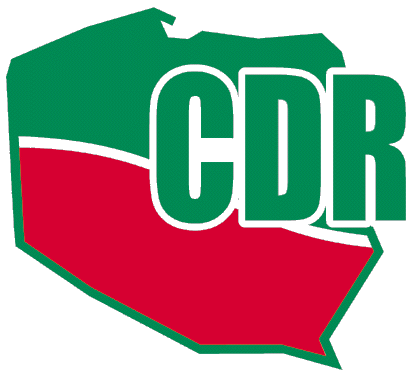 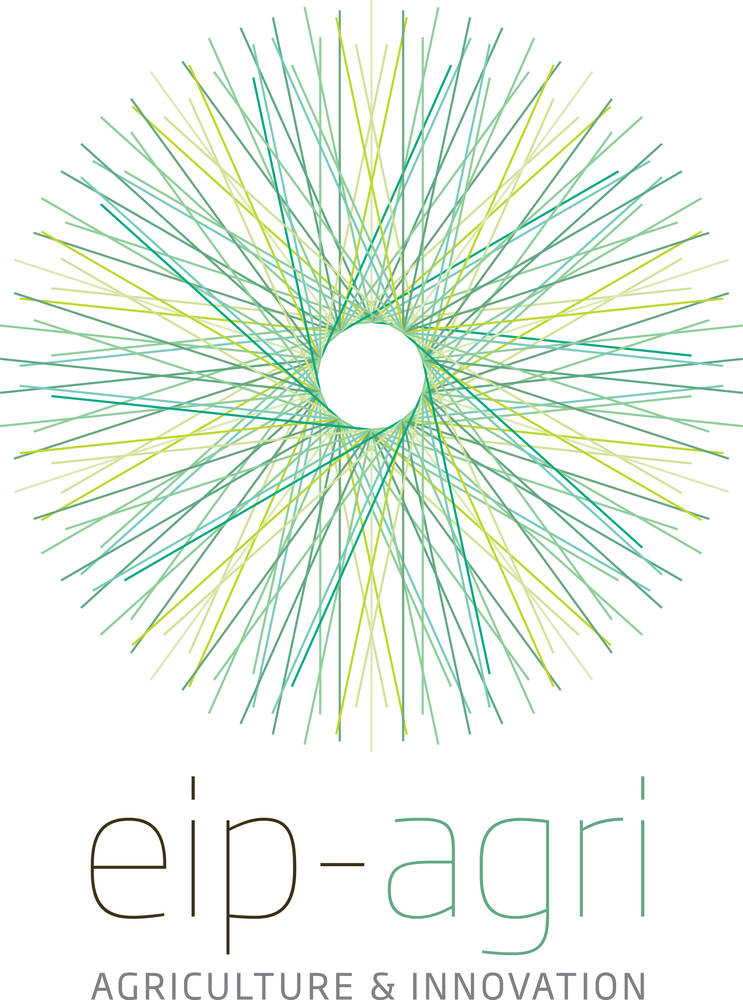 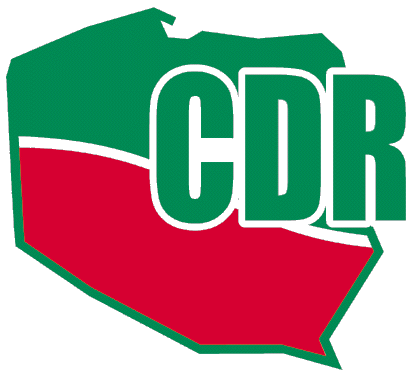 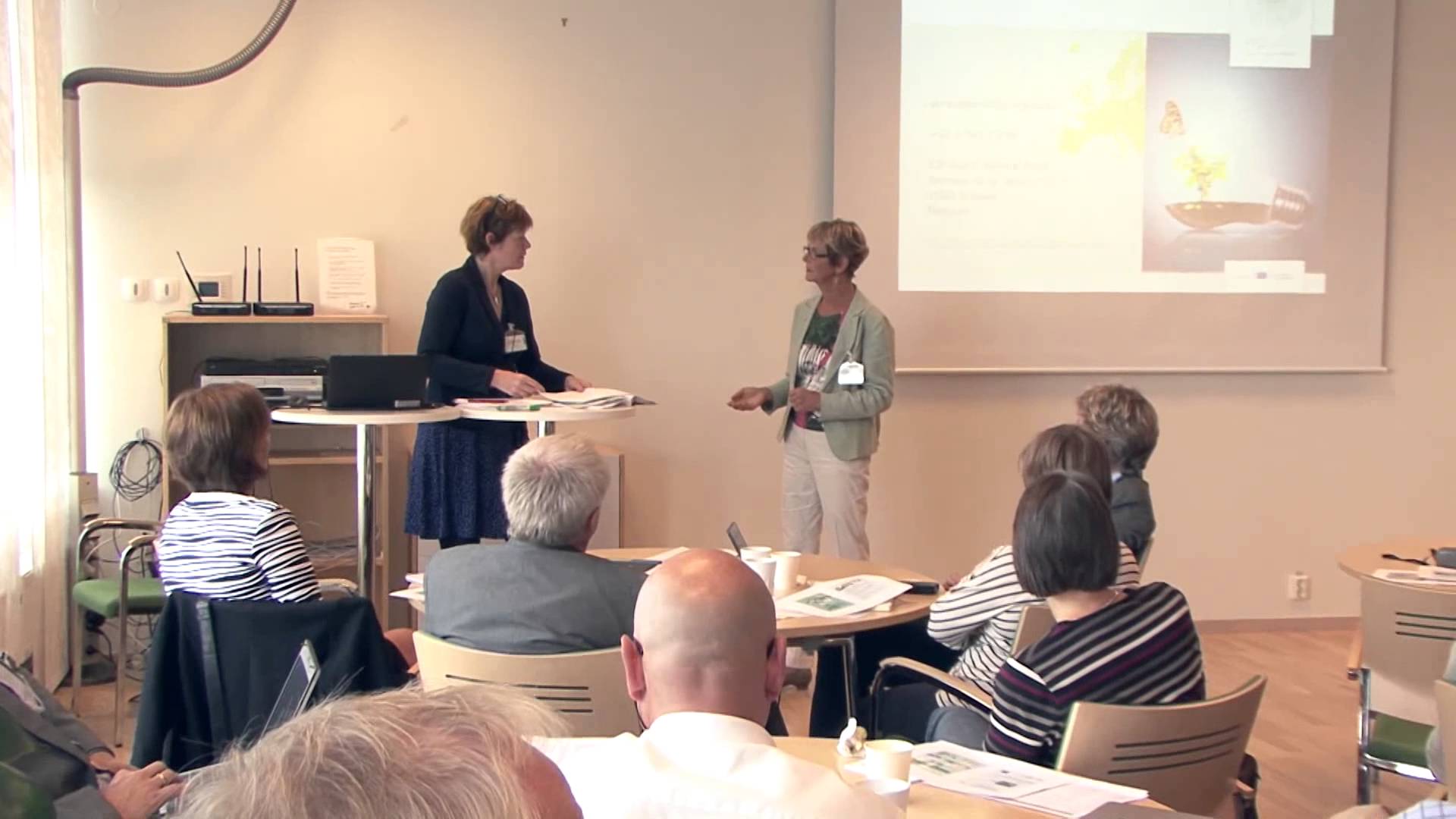 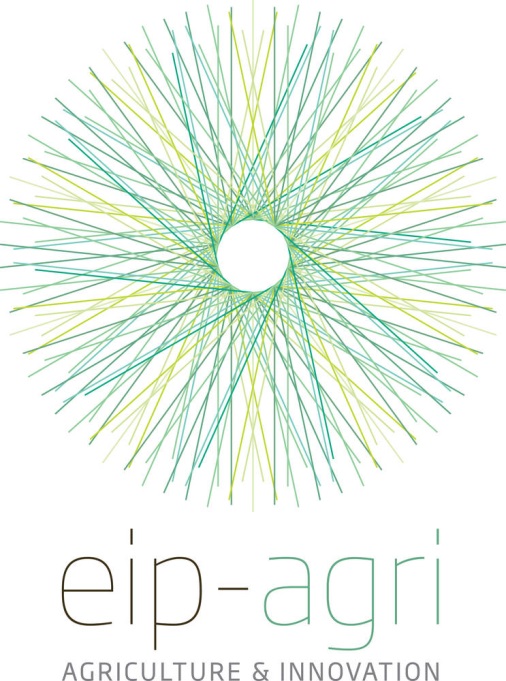 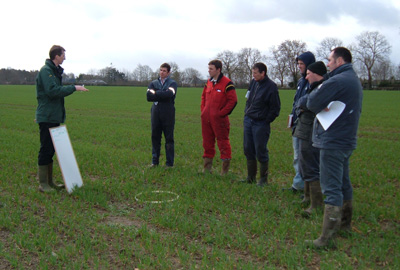 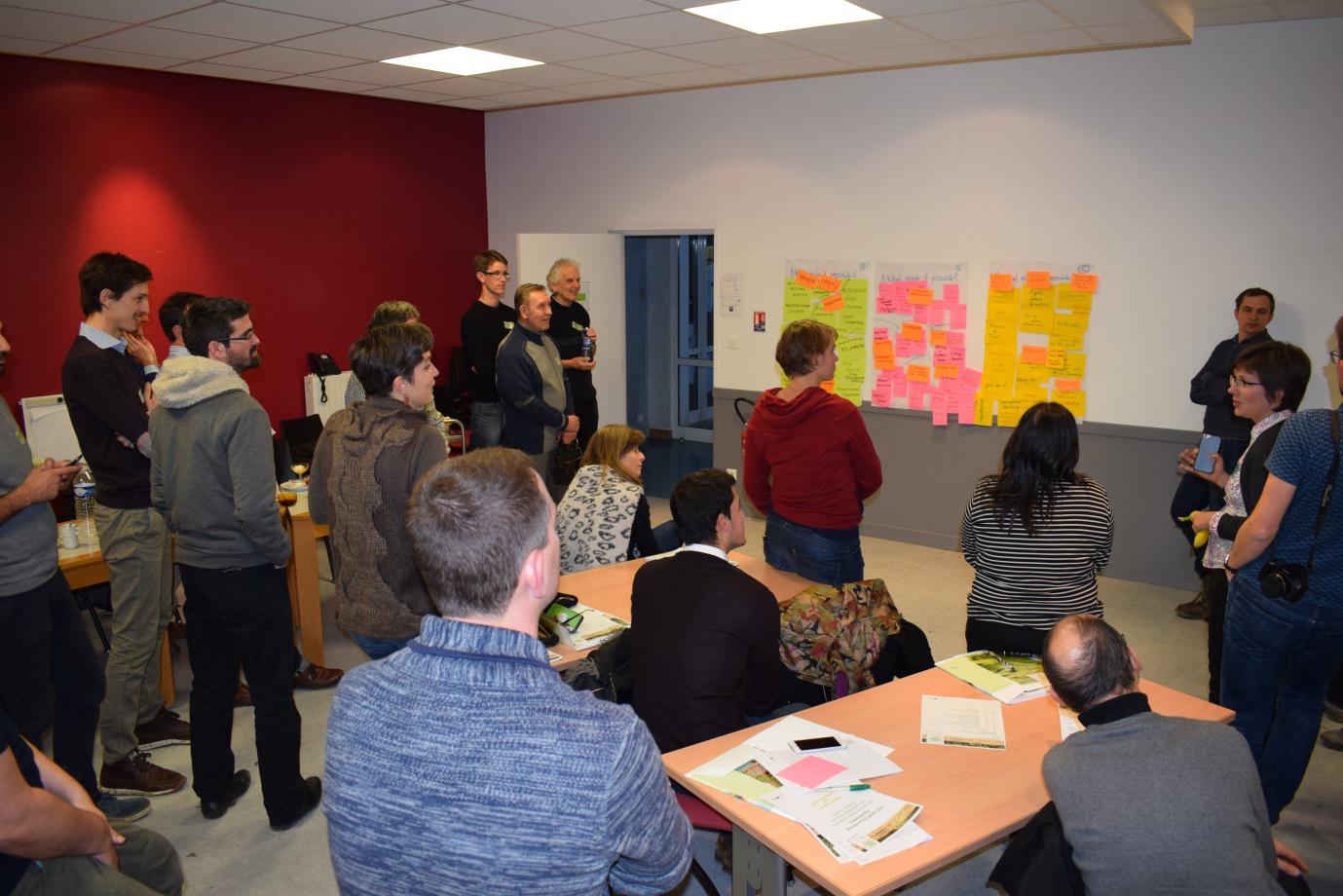 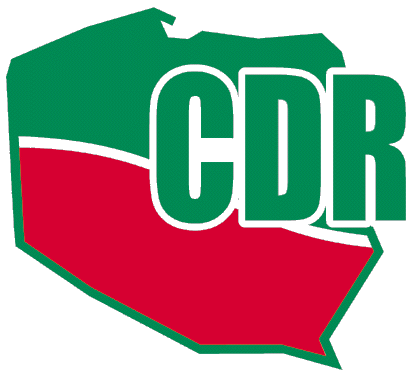 Focus Groups
Woda i rolnictwo: strategie adaptacyjne na poziomie gospodarstwa – 2016/2017(Marek Krysztoforski, CDR Radom)
2.  Redukcja emisji gazów cieplarnianych z sektora rolnego – 2016/2017     (Mateusz Sękowski, CDR Radom)
3.  Praktyki rolnicze służące gromadzeniu węgla w glebie – 2018/2019       (Mateusz Sękowski, CDR Radom)
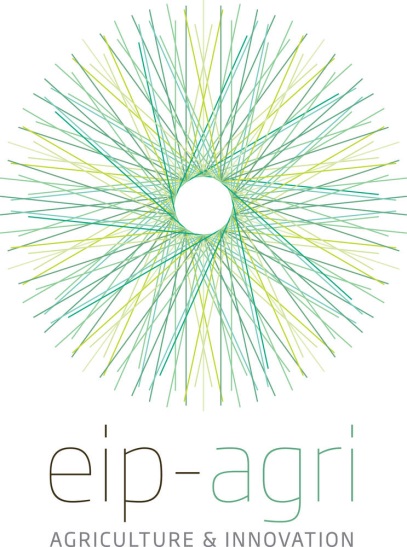 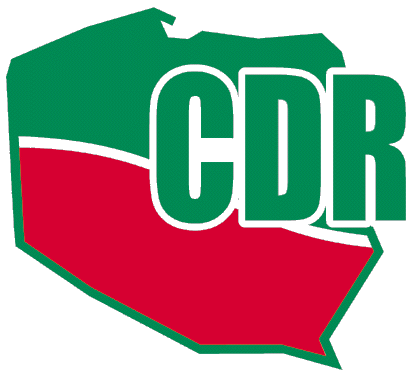 Starting paper
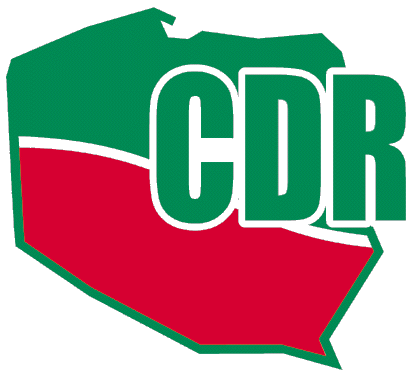 Factsheets
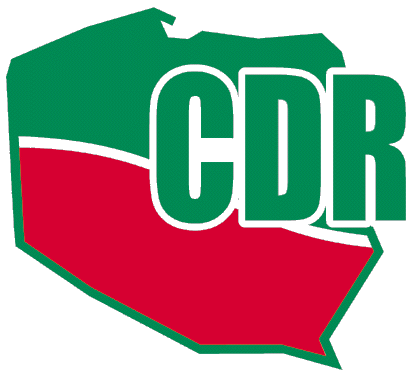 Final report
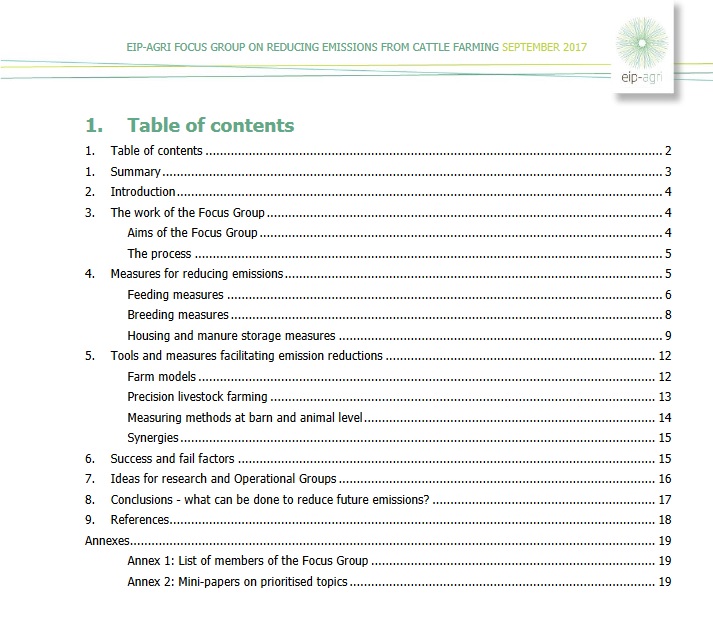 Działania rozpowszechnieniowe
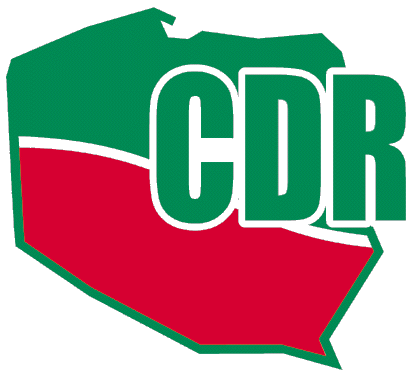